じぶんのからだ
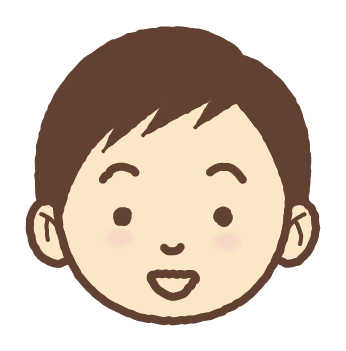 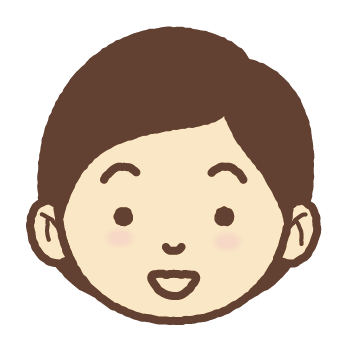 0
ころんで、ひざを
けがしたとき
どうする？
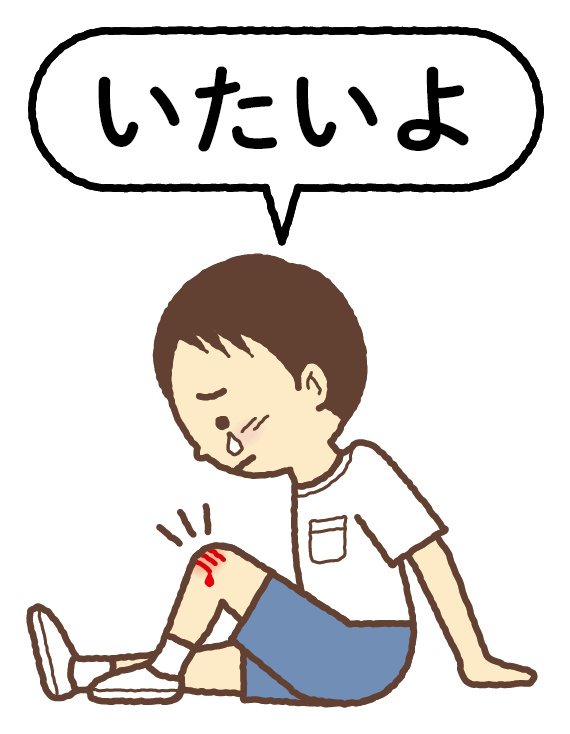 1
いたくなくなるように
けがをなおそうとするよね
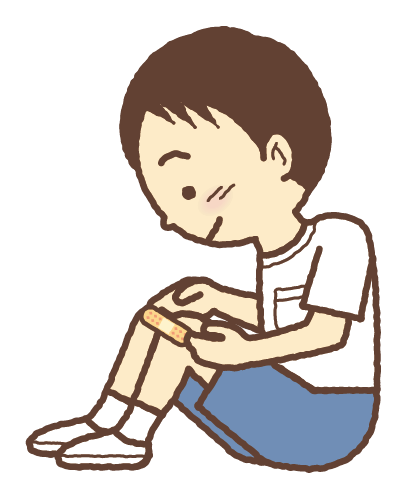 2
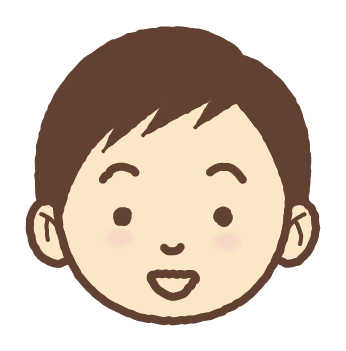 じぶんのからだは
じぶんだけのもので
とってもだいじなんだよ
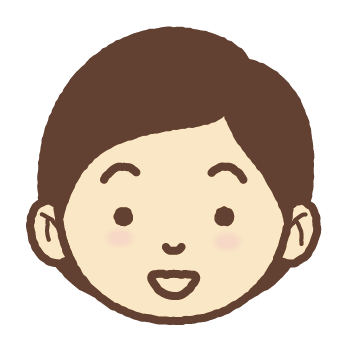 3
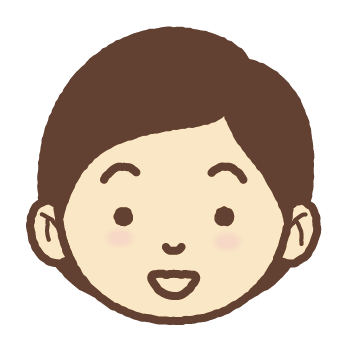 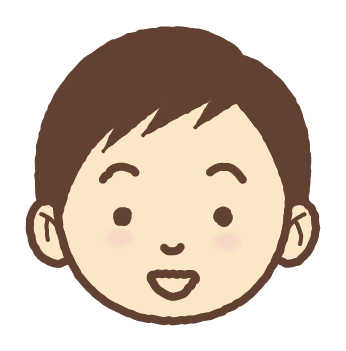 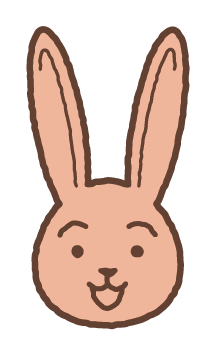 みんなのからだもだいじだよ
4
じぶんのからだを
だいじにするために
できることはなにかな？
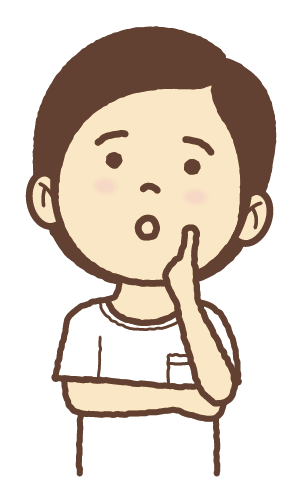 5
じぶんだけの
だいじなところ
6
これからみんなで
ぷーるにはいるよ！
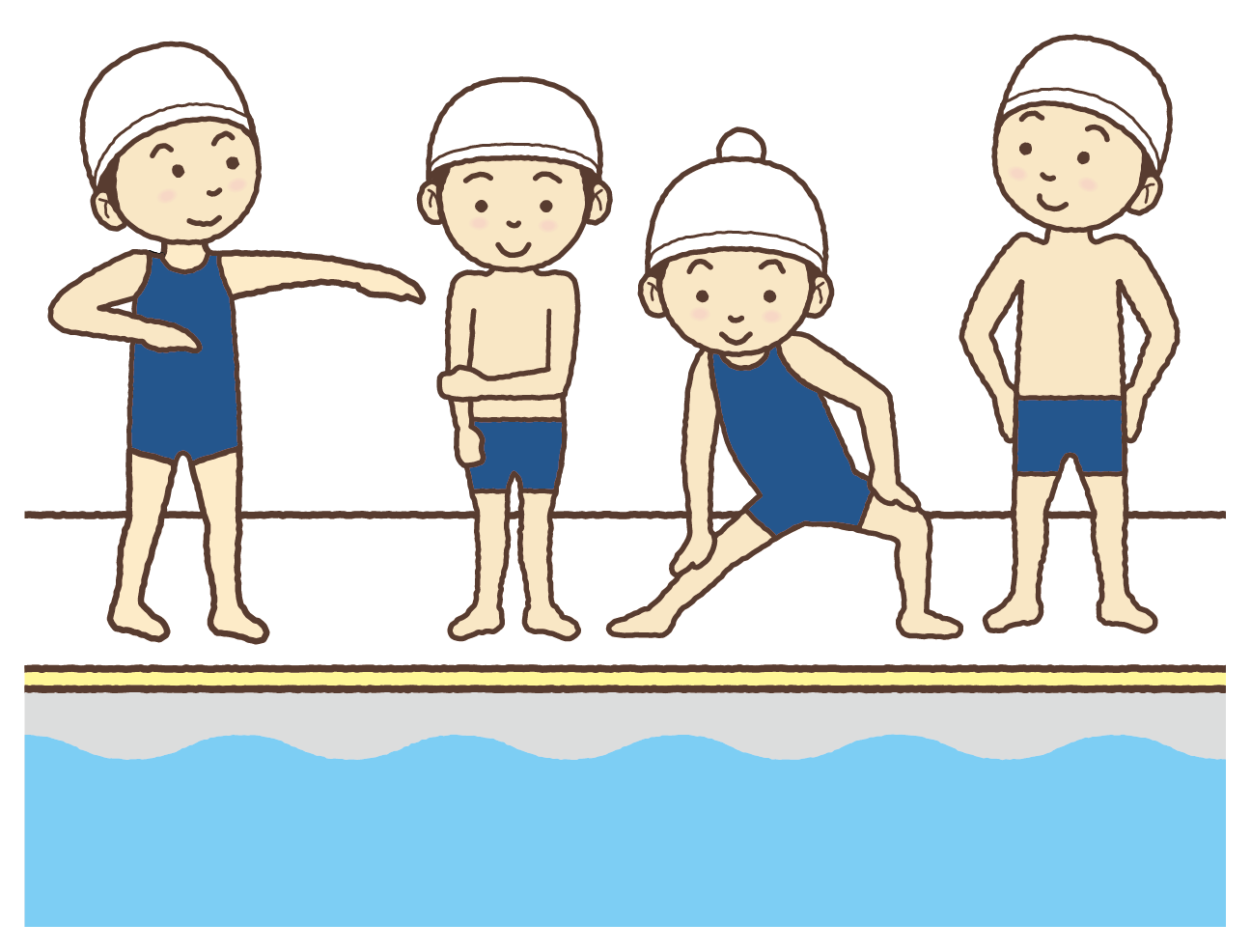 7
ぷーるにはいるとき、
みずぎをきるのはなぜかな？
おうちでおふろにはいるときは、
みずぎをきていないなあ…
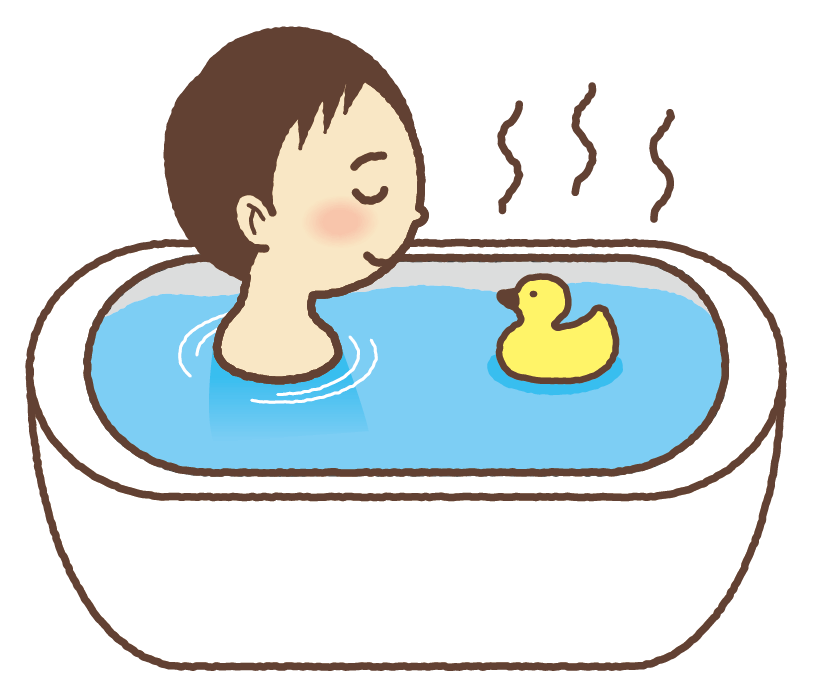 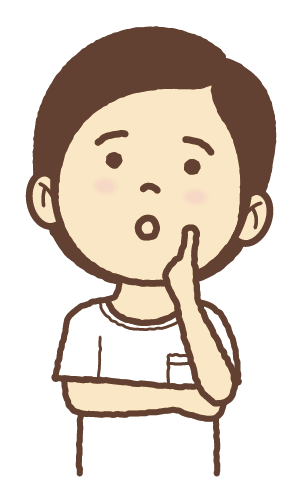 8
みずぎでかくれるところは
じぶんだけの
だいじなところだからだよ
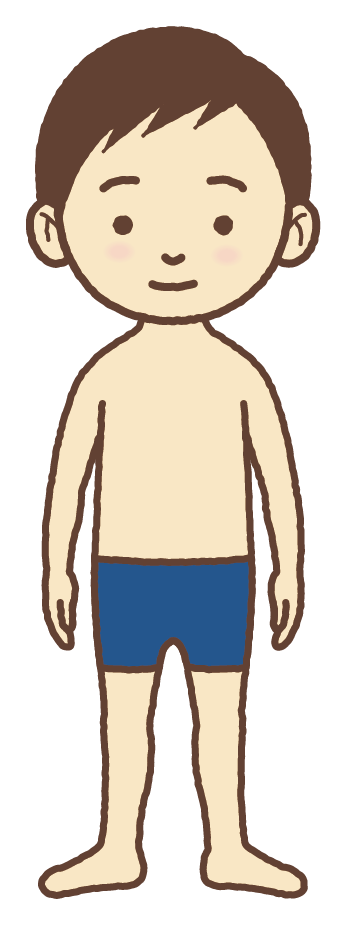 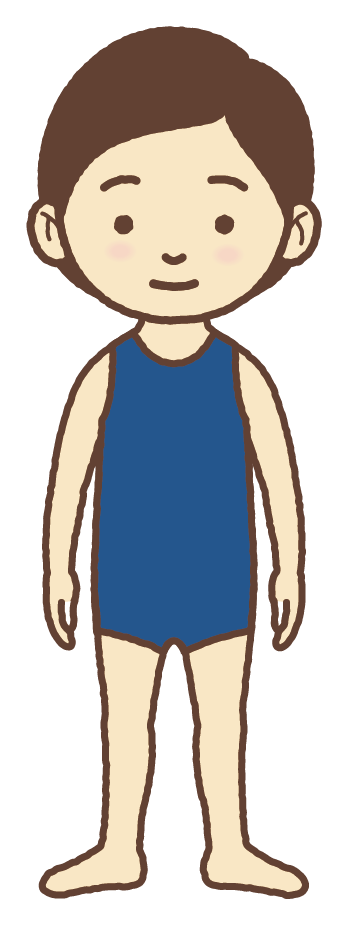 いろんなひとに
みせるところ
じゃないんだね！
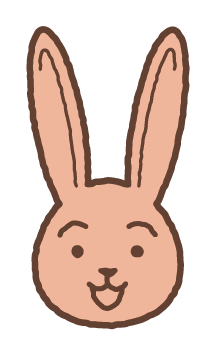 くち・かお もだいじだよ！
9
みずぎでかくれるところは、
みせたり、さわらせたり
しないようにしようね
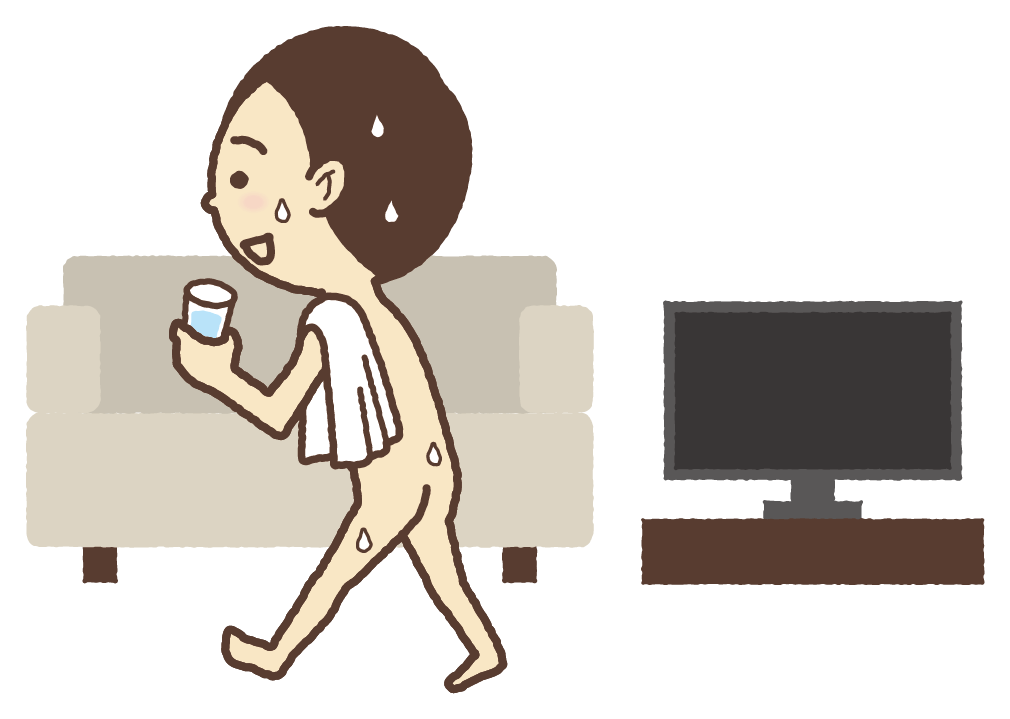 10
ほかのひとの
みずぎでかくれるところをみたり、
さわったりしないようにしようね
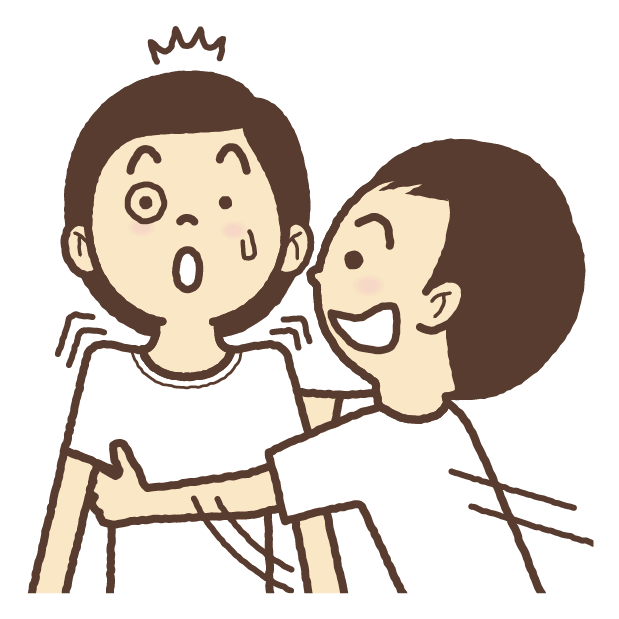 じぶんにされていやなことは
ほかのひとにも
しないようにしようね！
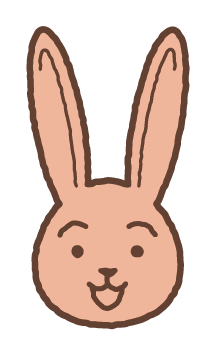 11
じぶんだけのだいじなところを
さわられていやなきもちになったら、
「いやだ！」といおう。にげよう。
あんしんできるおとなにおはなししよう。
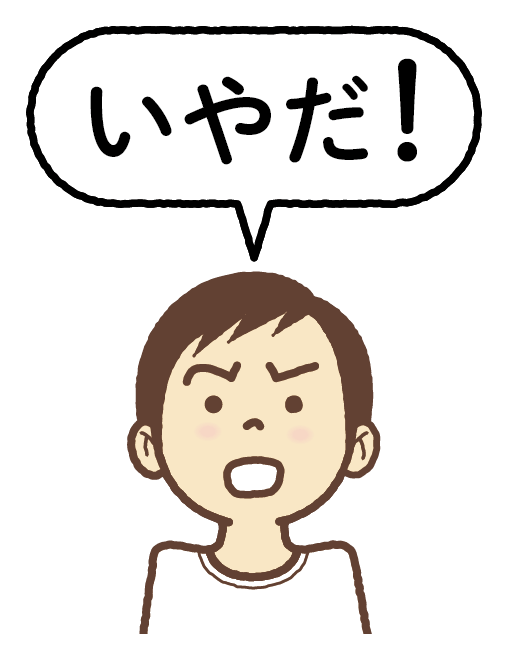 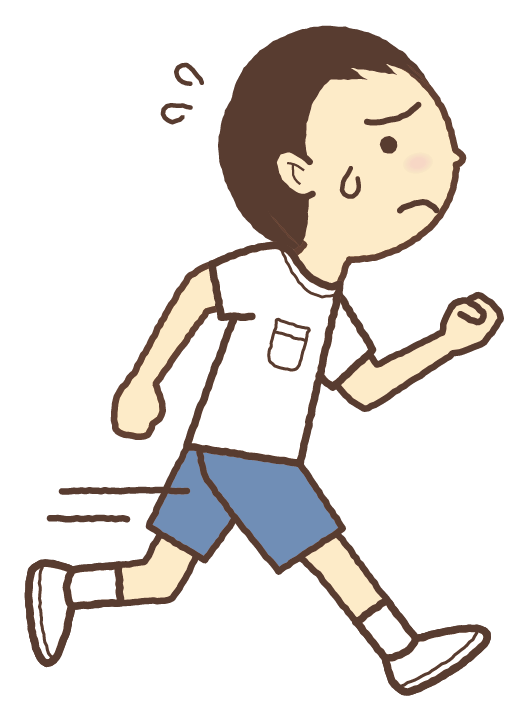 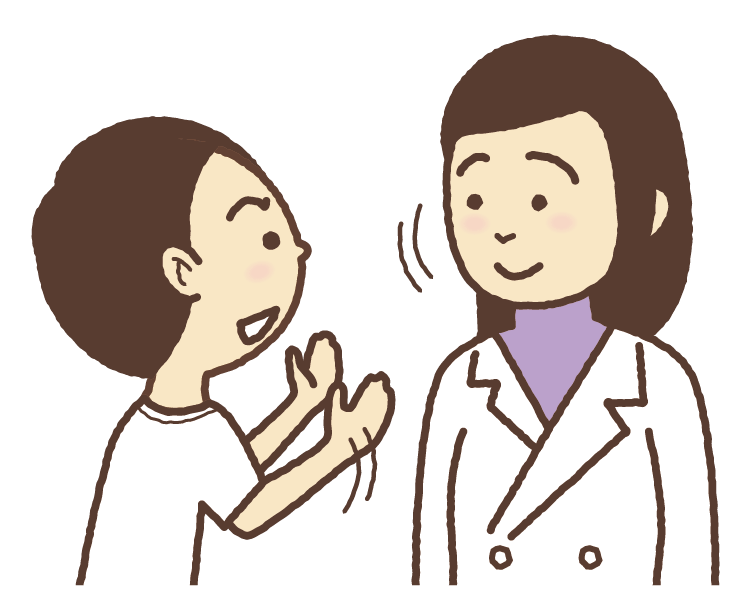 12
いやなきもち
13
みんなであそんでいるみたい！
なにをしているのかな？
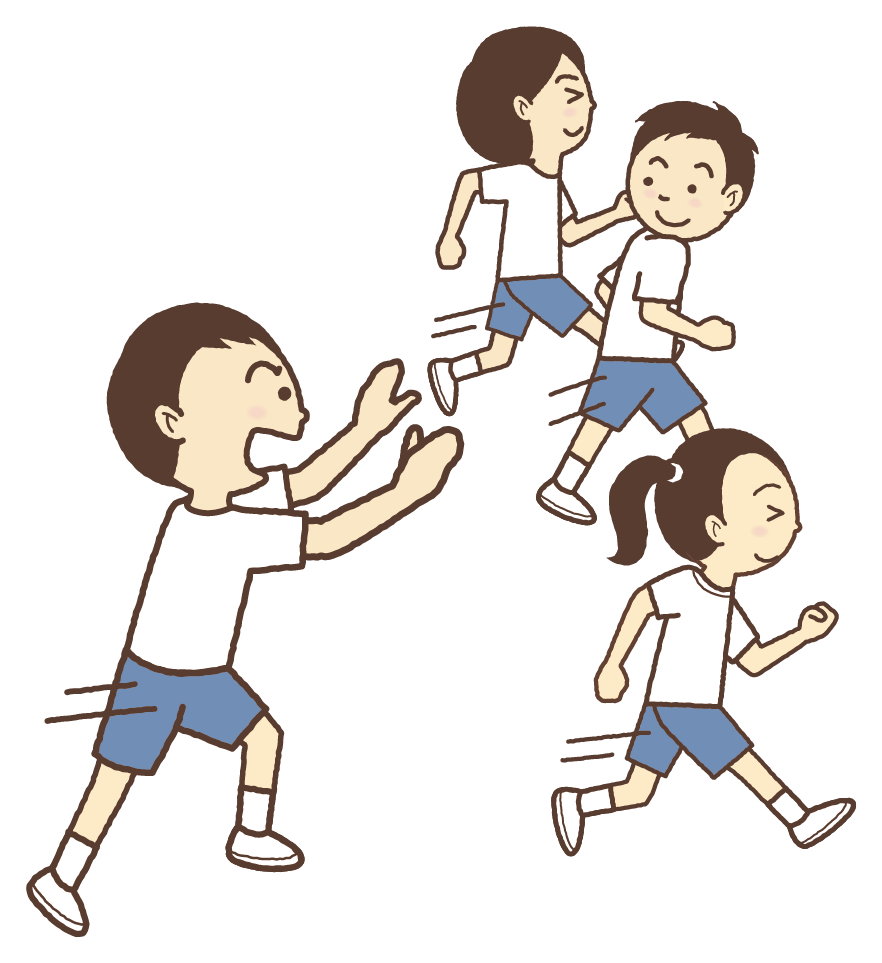 14
あれ…？
なんだか、みんながたのしいとおもって
いるわけじゃないみたいだよ
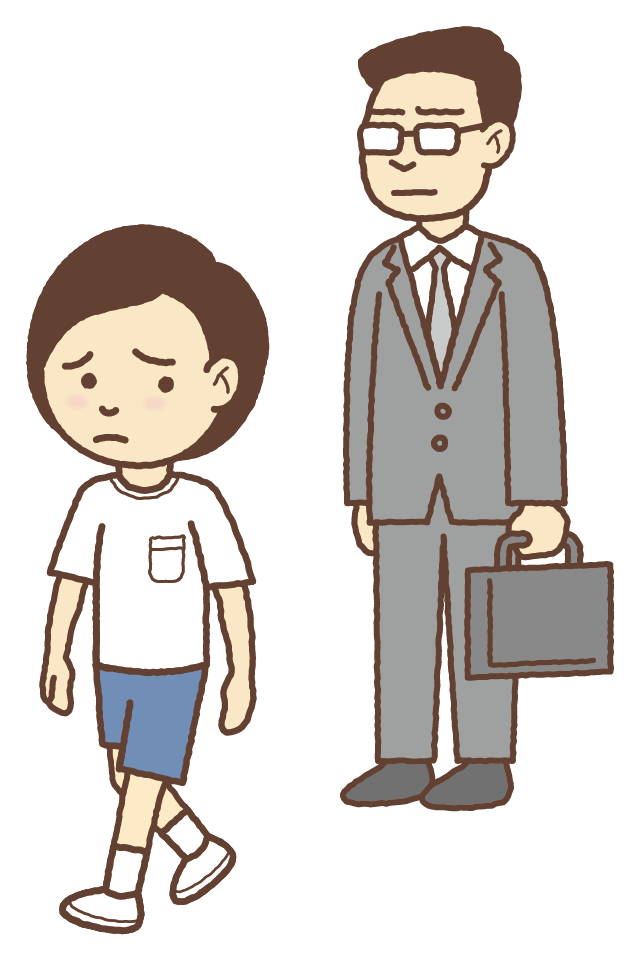 ・・・・。
15
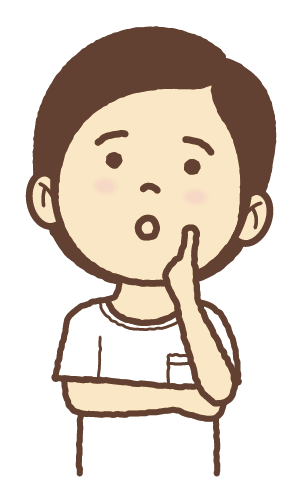 どうしてかな？
16
びっくりしたり、いやなきもちになる
さわられかたをしたりしたからだね
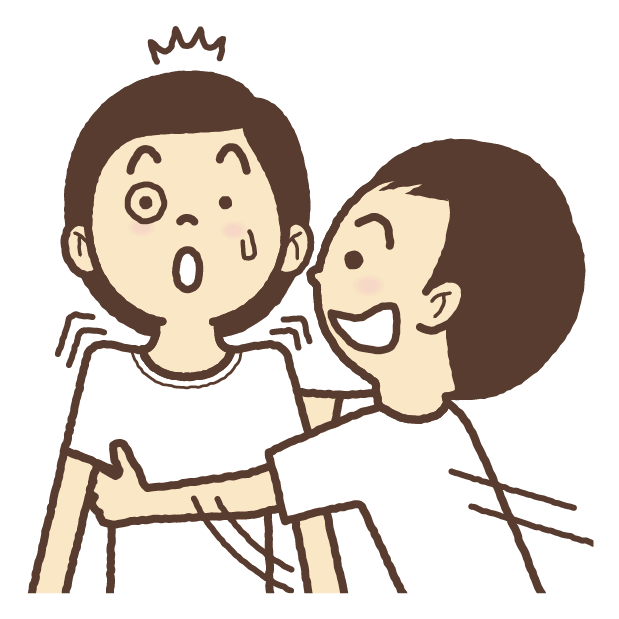 17
びっくりしたり、いやなきもちに
なったりするときって
どんなときかな？
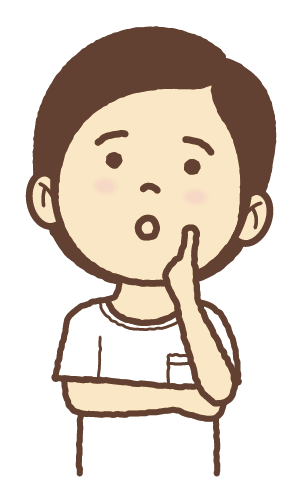 18
いきなりさわられたり、
じろじろみられたりしたら
びっくりしたりいやなきもちになるよね
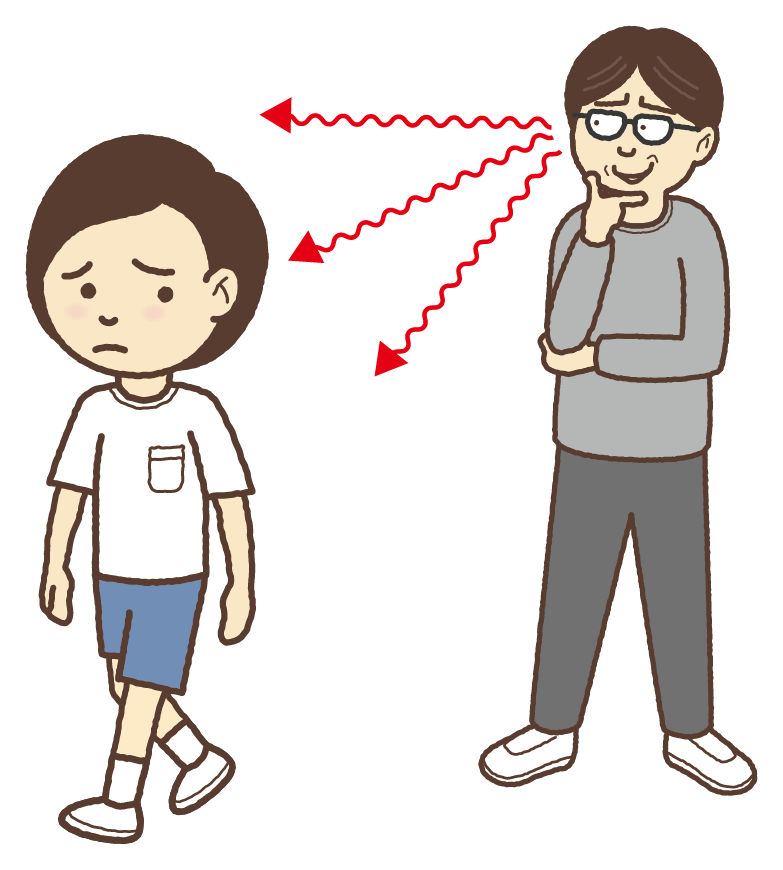 19
じぶんだけのだいじなところ
ってしってる？
20
みずぎでかくれるところは
じぶんだけの
だいじなところだよ
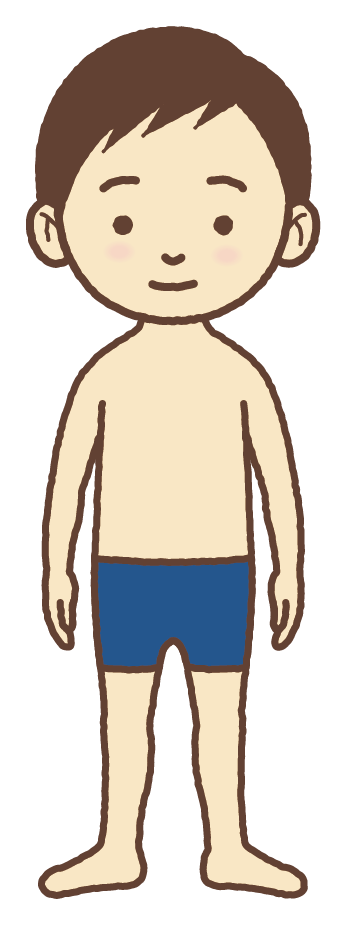 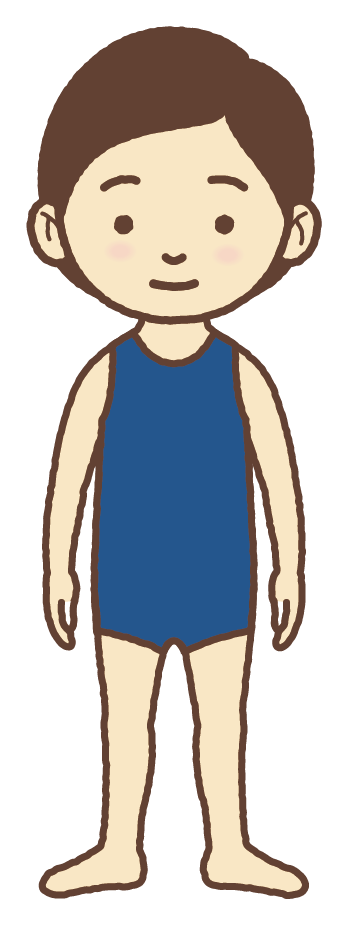 くち・かお もだいじだよ！
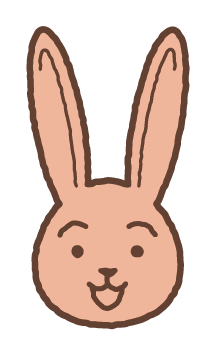 21
みずぎでかくれるところは、
みせたり、さわらせたり
しないようにしようね
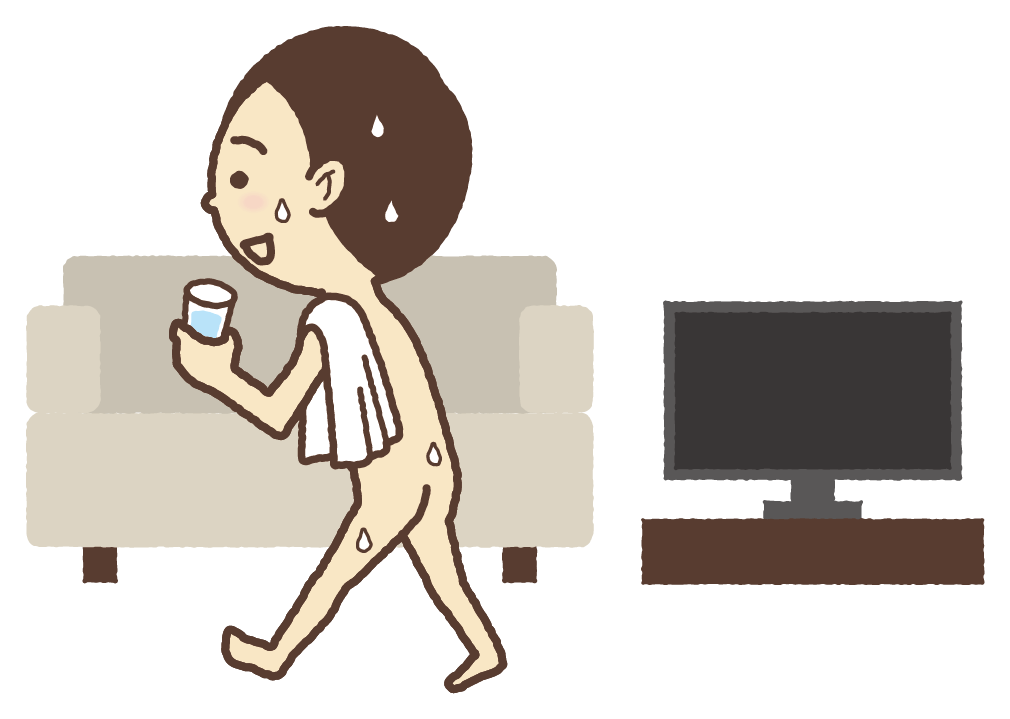 22
ほかのひとの
みずぎでかくれるところをみたり、
さわったりしないようにしようね
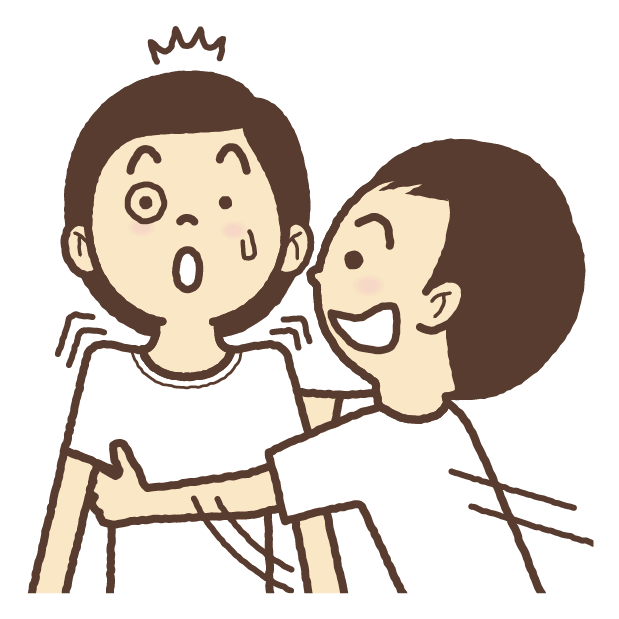 じぶんにされていやなことは
ほかのひとにも
しないようにしようね！
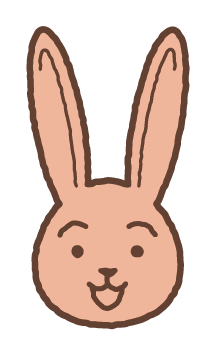 23
じぶんだけのだいじなところを
さわられていやなきもちになったら、
「いやだ！」といおう。にげよう。
あんしんできるおとなにおはなししよう。
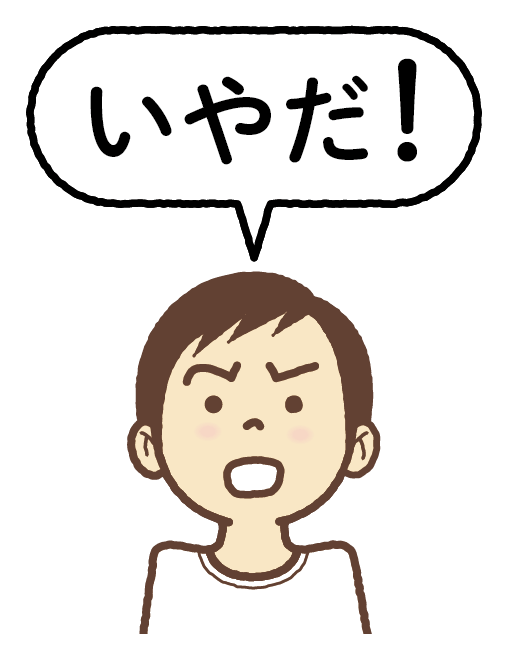 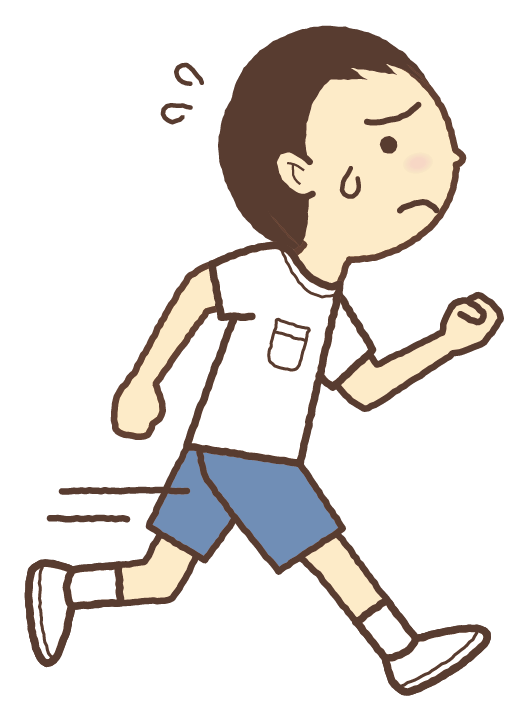 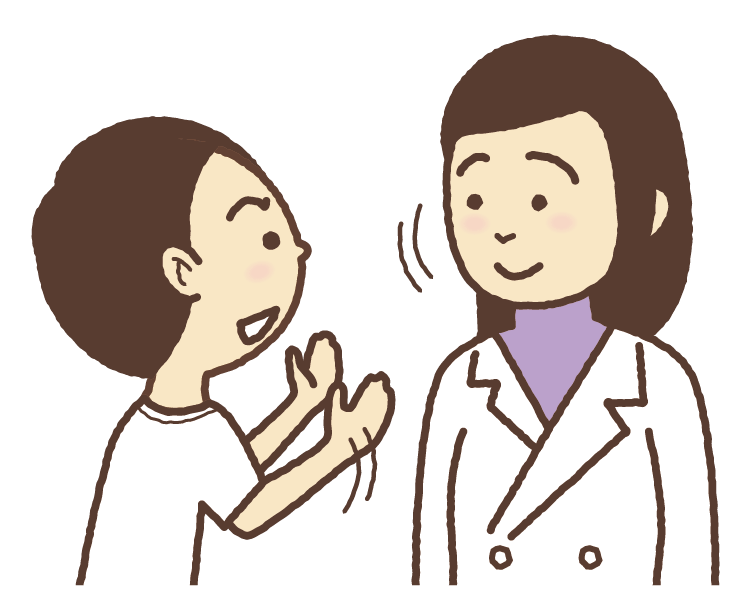 24
じぶんだけのだいじなところを
さわられていやなきもちになったら、
どうすればいいかな？
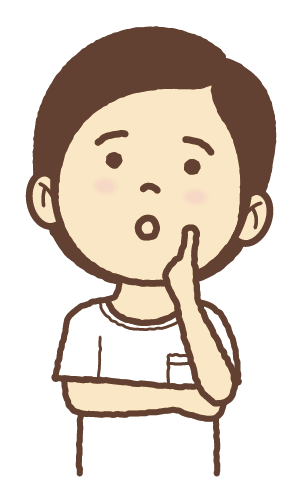 25